1.6			                             Division av bråk
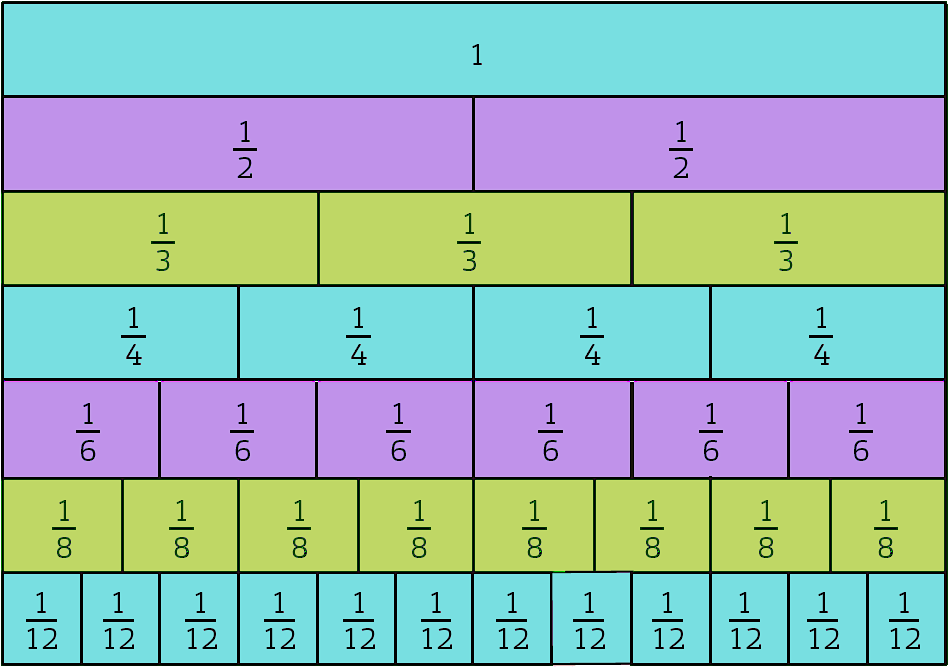 Vilket eller vilka bråk på bråktavlan är lika med de här talen?
1.
1
1
1
1
1
3
1
1
1
1
1
1
1
1
1
1
1
1
4
3
2
6
4
3
12
3
2
2
4
3
2
3
2
2
8
8
4
2
12
Beräkna med hjälp av bråktavlan.
2.
3.
4.
4
2
3
4
4
3
a)
b)
c)
a)
b)
c)
a)
b)
c)
a)
b)
c)
Hitta på egna uppgifter till bråktavlan
a)
b)
c)
5.
Division av heltal med bråk
Om man ska räkna ut                 kan man tänka så här:
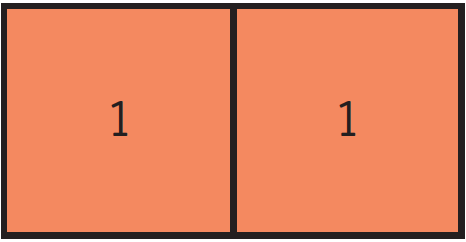 ”Hur många gånger får      plats i 2 hela?”.
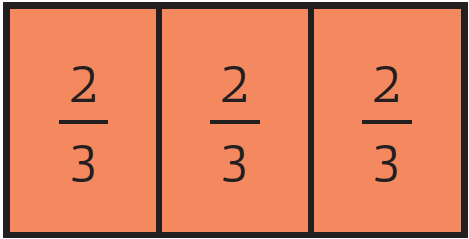 2
2
2
2
2
2
6 tredjedelar
2
6
6
2
2
2
2
6
Bilden visar att det får plats 3 gånger.
3
3
3
3
3
3
3
3
3
3
2 tredjedelar
Alltså är
3
=
=
=
Vi kan skriva 2 hela som         och får då
Nu har vi fått en division med två bråk med samma nämnare och kan tänka:
”Hur mycket är 6 tredjedelar dividerat med 2 tredjedelar?”
=
=
3
Division av bråk med bråk
Hur mycket är                ?
får plats 6 gånger i
Vi kan tänka: ”Hur många gånger får	  plats i 	   ?
4
2
2
4
4
2
12 niondelar
2
2
4
12
3
=
9
9
9
3
9
3
9
9
3
2  niondelar
Vi kan skriva bråk med samma nämnare och får då:
6
1
1
1
1
1
1
1
1
1
1
1
1
1
1
1
1
1
1
3
3
3
3
9
9
9
9
9
9
9
9
9
9
9
9
9
9
=
=
Division av bråk med heltal
Hur mycket är             ?
3 halva
3
4
3
3
3
=
4
2
2
2
2
4 halva
Vi skriver bråken med samma nämnare och får då:
2
2
1
1
1
2
2
2
=
=
Exempel
Beräkna
1
a)
b)
c)
=
=
=
=
=
=
1
20
6
a)
10
4
4
2
2
20
8
2
20
5
4
2
3
20/4
1
4
12
2
4
2
20
8
20
3
4
3
3
1
2
3
12
5
5
8
5
4
5
2
4
3
3
4
15
4
5
4
5
15
5
3
Är det rimligt här att svaret är större än 4? Ja, det är
det eftersom nämnaren är ett tal som är mindre än 1.
12/4
b)
Skriv 4 som femtedelar. Du får då ”20 femtedelar dividerat med 2 femtedelar.                               =       = 10.1 
r
1
Skriv         i bråkform.1
r
20 femtedelar
20 femtondelar
3 fjärdedelar
Skriv 2 som fjärdedelar:                               .1 
r
Skriv bråken med samma nämnare:                                 .1 
r
Du kan också tänka:       =        och häften av       =        .1 
r
3
3
c)
2  femtedelar
4
12  femtondelar
8  fjärdedelar
1
=
Förkorta med 4.
1
=
=
=
=
=
6
3
8
8
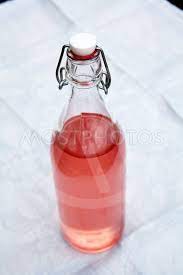 Exempel
st =
=
Ayla och Sabrye har kokat 6 liter saft. Saften ska hällas i  flaskor
som rymmer 3/4 liter. Hur många  askor blir det?
6
24
3
24
3
Volym:  6 liter
3
4
4
4
8
Antal flaskor:
24 fjärdedelar
Skriv 6 som fjärdedelar:                               .1 
r
3  fjärdedelar
Svar:  Det blir 8 flaskor med saft.
=